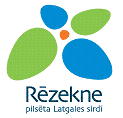 Sociālo pakalpojumu 
un sociālās palīdzības sistēma 
Rēzeknes pilsētas pašvaldībā
1
Rēzeknes pilsētas domes pārvaldes 
“Sociālais dienests” struktūra
Rēzeknes pilsētas domes pārvalde «Sociālais dienests» (administrācija)
Atbalsta nodaļa
Sociālo pakalpojumu nodaļa
Grāmatvedības nodaļa
Sociālās palīdzības nodaļa
Patversme - atskurbtuve
Aprūpes mājās birojs
Pensionāru sociālo pakalpojumu centrs
Bērnu sociālo pakalpojumu centrs
2
Sociālā dienesta darbinieki
Pašvaldības Sociālajā dienestā un tā četrās struktūrvienībās nodarbināti 205 darbinieki:
 
Sociālā darba administrētāji, grāmatveži – 23
Sociālā darba speciālisti – 36
Aprūpētāji – 56
Veselības aprūpes speciālisti – 17
Ēdināšanas speciālisti un darbinieki - 22
Citu profesiju un tehniskie darbinieki – 43
Projekta «Proti un dari» darbinieki - 8
3
Klientu mērķa grupas
Ģimenes ar bērniem (daudzbērnu, nepilnas ģimenes, krīzes situācijā nonākušas),
Bērni ar funkcionāliem traucējumiem,
Bāreņi un bez vecāku gādības palikušie bērni, sociālā riska ģimeņu bērni,
Trūcīgas, maznodrošinātas ģimenes (personas),
Ilgstošie bezdarbnieki, personas ar atkarībām,
Personas, kuras atgriezušās no ieslodzījuma vietām,
Pilngadīgas personas ar funkcionāliem traucējumiem,
Pensijas vecuma personas un personas ar invaliditāti,
Bezpajumtnieki,
No prettiesiskām darbībām cietušas personas un varmākas
Jaunieši, kuri nekur nemācās un nestrādā (NEET) u.c.
4
Pašvaldības sociālie pakalpojumi
Ilgstošas sociālās aprūpes un sociālās rehabilitācijas pakalpojums institūcijā bērniem bāreņiem un bez vecāku gādības palikušiem bērniem
Krīzes centrs ģimenēm ar bērniem (sociālais pakalpojums tiek piešķirts uz laiku līdz 3 mēnešiem)
Dienas aprūpes centrs bērniem ar īpašām vajadzībām pirmsskolas vecumā no 3 gadiem
Ilgstošas sociālās aprūpes un sociālās rehabilitācijas pakalpojums institūcijā pilngadīgām personām
Dienas aprūpes centrs pensijas vecuma un pilngadīgām personām ar invaliditāti, pilngadīgām personām ar viegliem un vidējiem funkcionāliem traucējumiem
Sociālā darba pakalpojums	
Psihologa pakalpojums
Patversmes - atskurbtuves pakalpojums, naktspatversme
Aprūpes mājās pakalpojums un transporta pakalpojums klientiem
5
Rēzeknes pilsētas pašvaldības 2017.gadam plānotie pamatbudžeta izdevumi– 33,2 milj. eiro, no tā:
Izglītība – 13,1 milj. eiro – 39,5 %
Kultūra, atpūta un sports – 7,4 milj. eiro – 22,4 %

Sociālā aizsardzība, bāriņtiesa – 5 milj. eiro – 15,1%

Sporta nozarei, Olimpiskā centra «Rēzekne» būvniecībai – 4,4 milj. eiro – 13,2 % 
Ekonomiskajai darbībai – 2,4 milj. eiro – 7,4 %
Pašvaldības infrastruktūras uzturēšanai 2,5 milj. eiro - 7,7 %
Vispārējo valdības dienestu darbības nodrošināšanai un izdevumiem neparedzētiem gadījumiem - 2,6 milj. eiro - 7,8 %
6
Sociālā dienesta pamatbudžets 2017.gadā    pēc valdības funkcijām – 4 784 364 eiro
7
Kvalitātes vadības sistēma
Ieviesta un sertificēta 2010.gadā ESF projekta ietvaros, atbilstoši 
ISO 9001:2008 standartam «Kvalitātes vadības sistēmas. Prasības»

Priekšrocības un labumi:
Rada labvēlīgus apstākļus kvalitatīvu sociālo pakalpojumu nodrošināšanai, paškontrolei
Veido labāku, regulējamu pašvaldības sociālo politiku
Nodrošina organizācijas efektīvu darbību
Vērsta uz klientu un piegādātāju apmierinātību
8
Kvalitātes vadības sistēmā
Izstrādāti un ieviesti:

kvalitātes politika, mērķi, rokasgrāmata
pamatdarbības, vadības un atbalsta procesu apraksti
iekšējie normatīvie akti – nolikumi, kārtības, kas ietver vienota parauga veidlapas
aktualizētie amatu apraksti
elektroniskā kvalitātes vadības sistēma
iekšējais audits un neatbilstību vadība
procesu izpildes ziņojumi un Vadības pārskati
9
Kvalitātes vadības sistēmas uzlabojumi
Procesu vadībā: 
sakārtota, darbiniekiem  saprotama un izsekojama pamatdarbība, 
iekšējos noteikumos konkretizētas darbības, 
caurspīdīgs lēmumu pieņemšanas process, divu līmeņu kontroles  sistēmā, 
klientu apmierinātības aptaujas.

Cilvēkresursu vadībā: 
vienmērīgs funkciju, darba uzdevumu un amatu sadalījums struktūrvienībās, 
amatu aprakstos noteiktas darbinieku atbildības un pilnvaras, 
darbinieku apmācību un budžeta plānošana, 
darbinieku apmierinātības aptaujas.
10
Elektroniskā Kvalitātes vadības sistēma
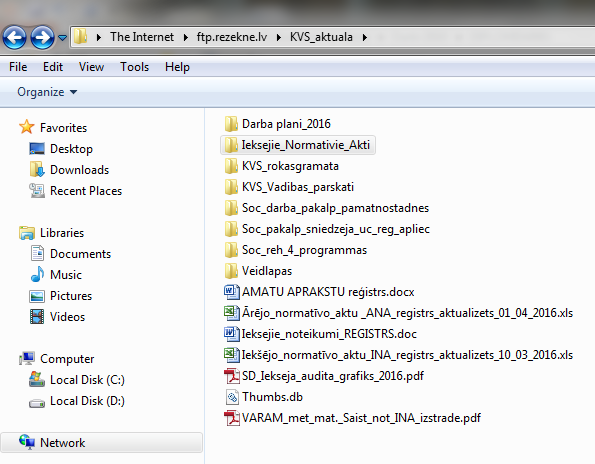 11
Obligātie sociālās palīdzības veidi
Sociālās palīdzības nodaļa – administrē sociālās palīdzības sniegšanu, veic sociālo darbu ar pilngadīgām sociālā riska personām
Garantētais minimālais ienākumu līmenis (GMI):
darbspējīgai personai – 49.80 eiro
bērnam līdz 18 gadiem – 100 eiro
daudzbērnu ģimenes bērnam – 128 eiro
atsevišķi dzīvojošam vecuma pensijas, invaliditātes pensijas vai  valsts sociālā nodrošinājuma pabalsta saņēmējam - 128 eiro un vai kura apgādībā ir bērns līdz 18 gadiem – 128 eiro
Mājokļa pabalsts trūcīgām / maznodrošinātām ģimenēm (personām):
siltumenerģijas pakalpojumu apmaksai - no 185 līdz 450 eiro
cietā kurināmā iegādei – no 80 līdz 129 eiro
daudzdzīvokļu māju apsaimniekošanas izdevumu apmaksai – 70 / 120 eiro
aukstā ūdens un kanalizācijas pakalpojumu izdevumu apmaksai – 20 / 40 eiro
Pabalsts  ārkārtas  situācijā  (neizvērtējot  ienākumus) līdz 500 eiro.
12
Pašvaldības brīvās iniciatīvas                 sociālās palīdzības veidi
Ēdināšanas pabalsts trūcīgām / maznodrošinātām ģimenēm (personām):

pusdienas skolniekiem no 5. līdz 9.klasei – 100 %
bērniem, kuri apgūst pirmsskolas izglītības programmu – 9 / 11 mēneši gadā – 100 %
karsta zupa trūcīgajiem darba dienās, visu gadu
Lieldienu un Ziemassvētku sociālās akcijas trūcīgajiem – otrais ēdiens
bērniem, kuri apgūst speciālo pirmsskolas izglītības programmu pašvaldības pirmsskolas izglītības iestādē - 11 mēneši gadā – 100 %

Pabalsts izglītības ieguves atbalstam trūcīgām / maznodrošinātām ģimenēm (personām), kurās ir bērni no 3 līdz 18 gadiem – 60 / 90 eiro

Jaungada svētku pabalsts - saldumu paciņa trūcīgo ģimeņu bērniem līdz 15 gadiem, bērniem invalīdiem līdz 18 gadiem un Aprūpes mājās biroja klientiem – 10 eiro
13
Pabalsts krīzes situācijā, izvērtējot krīzes situāciju un ienākumus – līdz 100 eiro gadā

Pabalsts dokumentu noformēšanai – līdz 30 eiro gadā

Pabalsts jaundzimušā aprūpei – 75 / 150 eiro, atkarībā no tā, vai pašvaldībā deklarēti viens vai abi vecāki)

Pabalsts pirmklasniekiem – 20 eiro dāvanu karte uzsākot mācības pašvaldības izglītības iestādes 1.klasē

Pabalsts personām, kuras atgriezušās pēc ieslodzījuma – 50 eiro

Svētku pabalsts politiski represētām personām un nacionālās kustības dalībniekiem – 20 eiro – vienu reizi gadā – novembrī

Pabalsts nozīmīgā dzīves jubilejā:
90 gados – 100 eiro
95 gados – 150 eiro
100 gados un vairāk – 200 eiro

Apbedīšanas pabalsts – 280 eiro
14
Sociālā palīdzība bārenim un bērnam, kurš palicis bez vecāku gādības
Sociālās garantijas pēc ārpusģimenes aprūpes (saskaņā ar MK not.)
Dzīvokļa pabalsts bērnam bārenim un bērnam, kurš palicis bez vecāku gādības – platība līdz 32 m2

Pabalsts audžuģimenei – 300 eiro / mēn.:
bērna uzturam, veselības aprūpei, izglītības atbalstam - 200 eiro / mēn.
apģērba un mīkstā inventāra iegādei – 100 eiro / mēn.

Pabalsts aizbildnim – 100 eiro / mēn.

Pabalsts adoptētājam pirmsadopcijas aprūpē: 
audžuģimenei piešķirtais pabalsts bērna uzturam (200 eiro / mēn.) vai 
atbilstoši bērna ēdināšanas izmaksām Bērnu sociālo pakalpojumu centrā (50 eiro / mēn.)
15
Sociālās palīdzības nodaļā apkalpotie klienti
16
Izmaksātie sociālās palīdzības pabalsti
17
Sociālie pakalpojumi Rēzeknē
Atbalsta nodaļa – darbs ar sociālā riska ģimenēm ar bērniem:

nodrošina: 
sociālā darba pakalpojumu
sociālo rehabilitāciju
psihologa pakalpojumu
psihosociālo atbalstu, grupu nodarbības, preventīvo darbu
veic: personu individuālo vajadzību izvērtēšanu pēc sociālajiem pakalpojumiem Bērnu sociālo pakalpojumu centrā, 
administrē: valsts apmaksāto pakalpojumu sniegšanu bērniem un pilngadīgām personām, kuras cietušas no vardarbības un vardarbību veikušām personām un personām ar atkarībām
koordinē: sociālo pakalpojumu sniegšanu Bērnu sociālo pakalpojumu centrā
organizē: sociālās akcijas ģimenēm ar bērniem
18
Sociālo pakalpojumu atbalsta projekti
1. 	Eiropas atbalsta fonda vistrūcīgākajām personām projekta ietvaros 2016.gadā:

Izdalīti:
8520 pārtikas paku komplekti par 84 026 eiro
1006 higiēnas un saimniecības preču komplekti par 5521 eiro
400 skolas piederumu komplekti par 5397 eiro
81 skolas soma par 1093 eiro.
Organizēti papildpasākumi:
18 papildpasākumus 489 trūcīgām personām
3 ekskursijas, sporta diena
dienas radošo darbnīcu nometne 15 trūcīgo ģimeņu bērniem. 
Administratīvās izmaksas 8695 eiro. 
2016.gadā apgūts projekta finansējums 101 732 eiro.
19
Grupu nodarbības un atbalsta pasākumi
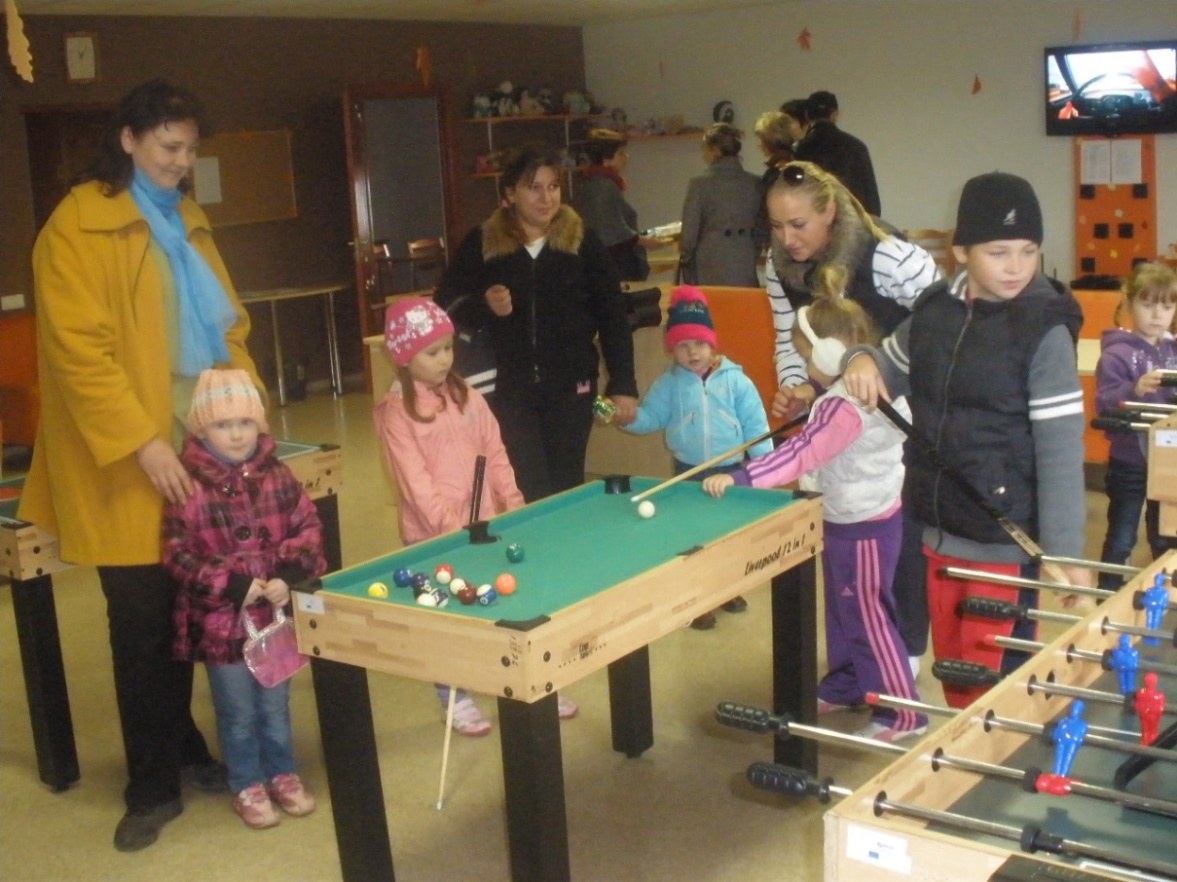 20
Sociālo pakalpojumu atbalsta projekti
2. 	2016.gada septembrī tika uzsākta Eiropas Sociālā fonda projekta «Proti un Dari!» īstenošana, kura laikā:


Projektā iesaistīti un profilēti 7 jaunieši, kuri nekur nemācās un nekur nestrādā

Izstrādātas individuālas pasākumu programmas, kuras īstenoja 4 mēnešus
 
Projekta individuālo pasākumu programmu realizācijai apgūts projekta finansējums 6348 eiro
21
Projekta «Proti un Dari!» dalībnieki ar programmu vadītāju un sociālajiem mentoriem
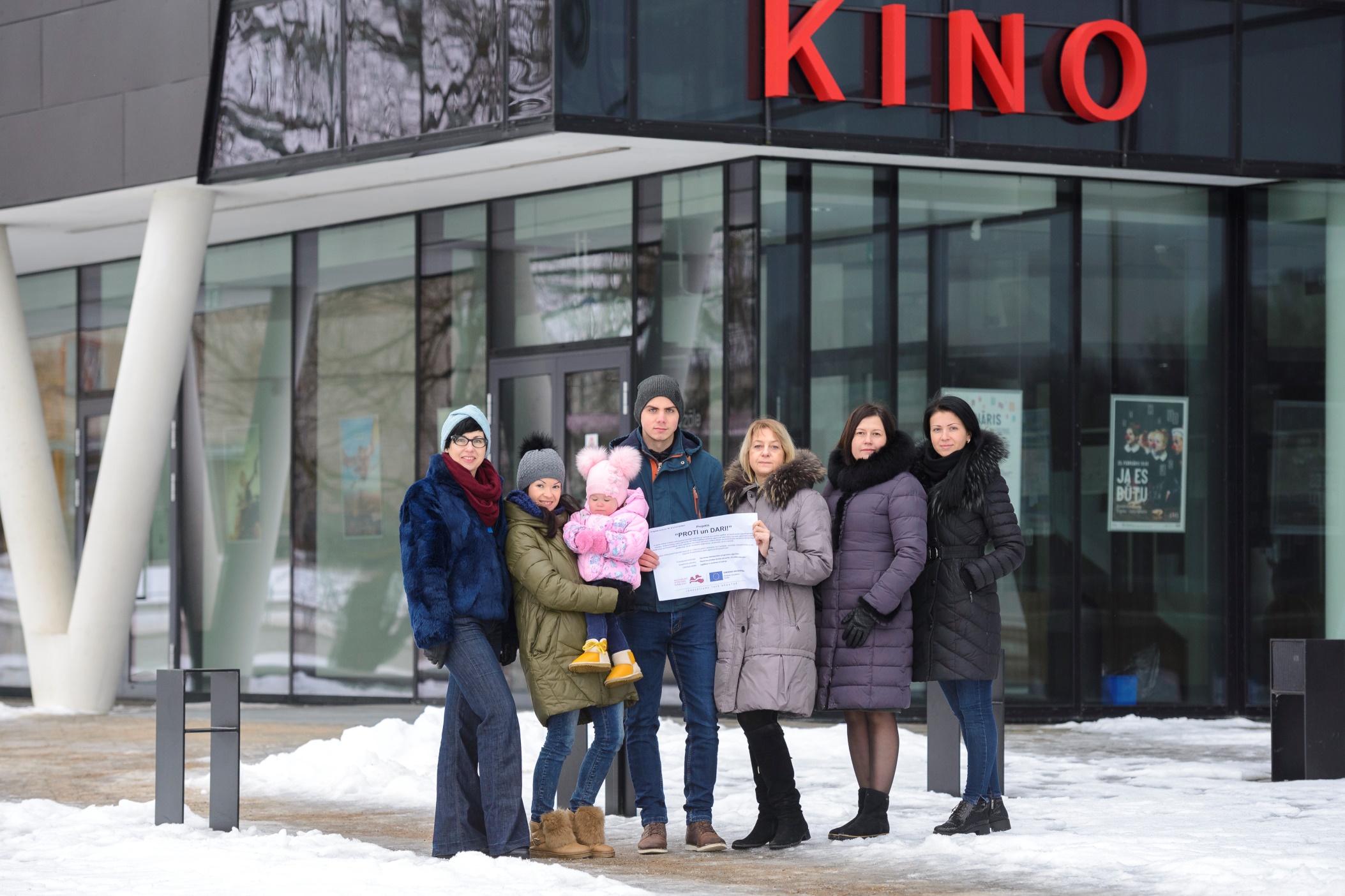 22
Sociālie pakalpojumi Rēzeknē
Sociālo pakalpojumu nodaļa – darbs ar pilngadīgām personām ar funkcionāliem traucējumiem, veciem cilvēkiem - senioriem

nodrošina: 
personu individuālo vajadzību izvērtēšana pēc Pensionāru sociālo pakalpojumu centra un  Aprūpes mājās biroja sociāliem pakalpojumiem 
sociālais darbs krīzes situācijās
ikdienas aktivitāšu un vides novērtējums un individuālā rehabilitācijas plāna sastādīšana personām ar prognozējamo invaliditāti
mājokļa vides pielāgošanas sociālās akcijas organizēšana
darba prasmju atjaunošanas vai saglabāšanas pasākumi bezdarbniekiem
teritorijas uzkopšanas pakalpojumu organizēšana vientuļiem senioriem

organizē un administrē: 
valsts apmaksātu asistenta pakalpojumu sniegšanu – 419 līgumi, 554 434 eiro
valsts apmaksātu sociālās rehabilitācijas pakalpojumu piešķiršanu sociālās rehabilitācijas institūcijā 
pašvaldības apmaksātu medicīniskās rehabilitācijas pakalpojumu sniegšanu

koordinē: 
sociālo pakalpojumu sniegšanu Sociālā dienesta struktūrvienībās, 
sadarbību ar nevalstiskajām organizācijām
23
Atbalsts nevalstiskajām organizācijām
24
Sociālā akcija “Invalīdu mājokļu vides pielāgošana”
Ierīkoti rokturi sanitārajās telpās, margas kāpņu telpās
Veikts trotuāra seguma remonts un nobrauktuves ierīkošana,
Durvju ailu paplašināšana,
Invalīdu ratiņu novietnes ierīkošana kāpņu telpā, 
Nobrauktuvju uzbūve, piemājas celiņu sakārtošana
Iegādātas tehniskās palīgierīces sanitārajām telpām u.c. vides pielāgošanas darbi.
	Izmaksas 2012. - 2017. gadā 
2012. – 2684.00 Ls (16 personām)
2013. –  2450.12 Ls (14 personām)
2014. – 4268.00 eiro (15 personām)
2015. – 3815.25 eiro (16 personām)
2016. – 4454.65 eiro (21 personai)
2017. – 8741.24 eiro (29 personām), t.sk., 1 pacēlājs par 3348 eiro nodots lietošanā ar patapinājuma līgumu
25
Sporta spēles cilvēkiem ar īpašām vajadzībām
26
Sporta spēles cilvēkiem ar īpašām vajadzībām
2017.gadā jau 10. gadu sadarbībā ar Sporta pārvaldi tika organizētas sporta spēles cilvēkiem ar īpašām vajadzībām (dalībnieki – nevalstisko organizāciju pārstāvji un Sociālā dienesta struktūrvienību klienti), piedalījās 272 dalībnieki

2016.gadā – 190 dalībnieki
2015.gadā – 180 dalībnieki
2014.gadā - 170 dalībnieki 
2013. gadā - 160 dalībnieki
2012.gadā - 140 dalībnieki
27
Bērnu sociālo pakalpojumu centrs
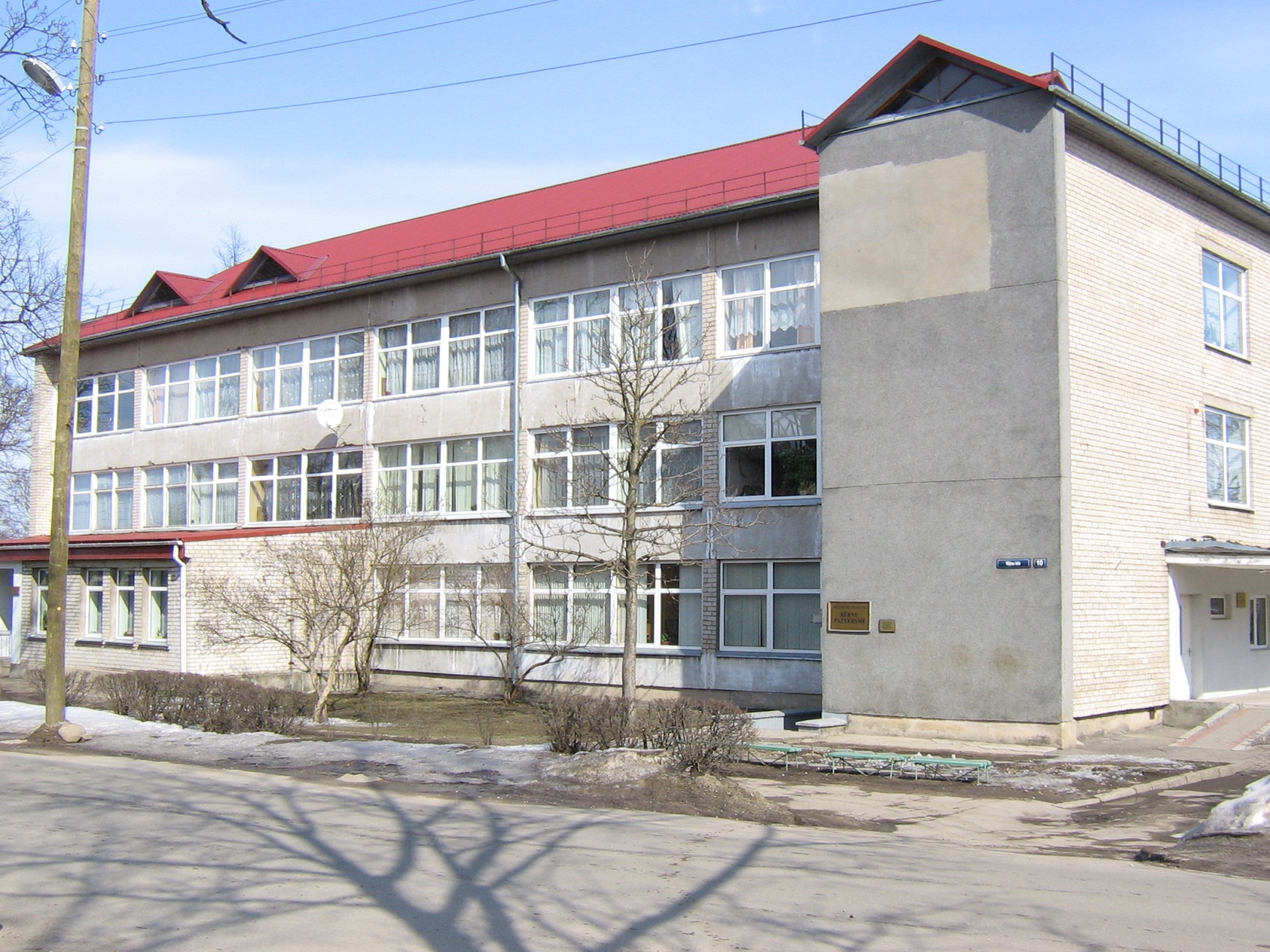 28
Bērnu sociālo pakalpojumu centrs
Nodrošina:

ilgstošu un īslaicīgu sociālo aprūpi un sociālo rehabilitāciju, audzināšanu, dzīvošanu ģimeniskā vidē, medicīnisko aprūpi, sociālā darba speciālistu un psihologa pakalpojumus bērniem – bāreņiem, bez vecāku gādības palikušiem bērniem, bērniem, kuru ģimenē sociālo apstākļu dēļ, ir bērna attīstībai nelabvēlīgi apstākļi, un nepilngadīgām māmiņām ar bērniem vecumā no 2 līdz 18 gadiem, līdz 42 vietām

dienas aprūpes centra pakalpojumu bērniem ar funkcionāliem pirmsskolas vecumā no 3 gadiem, darba dienas laikā – līdz 8 vietām

īslaicīgu sociālo pakalpojumu ģimenēm ar bērniem krīzes centrā – līdz 12 vietām, 4 istabiņas

sociālās aprūpes pakalpojumu bērniem vecumā no 2-18 gadiem līdz apstākļu noskaidrošanai
29
Bērnu sociālo pakalpojumu centrs
Nodrošina:
Audzināšanas stundas
Radošās nodarbības
Fiziskās aktivitātes
Pašaprūpes darba iemaņu apguve
Ēdiena gatavošanas nodarbības
Zināšanas par personisko higiēnu
Atpūtas pasākumus: intelektuālas spēles, tematiskus video filmu skatīšanas vakarus, diskotēkas
Tematiskos kultūras pasākumus ārpus centra
30
Bērnu sociālo pakalpojumu centrs
Nodrošina:
Sociālā darba programmu īstenošanu (mācīt plānot un racionāli izmantot personīgo naudu, attīstīt saskarsmes prasmes, motivēt pozitīvai izaugsmei)
Medicīniski izglītojošas nodarbības
Ekskursijas, nometnes
Profesionālās karjeras veidošanas prasmes
Nodarbības pie fizioterapeita
Bērnu darbu izstādes
Sporta un atpūtas pasākumus
31
Bērnu sociālo pakalpojumu centra aktivitātes
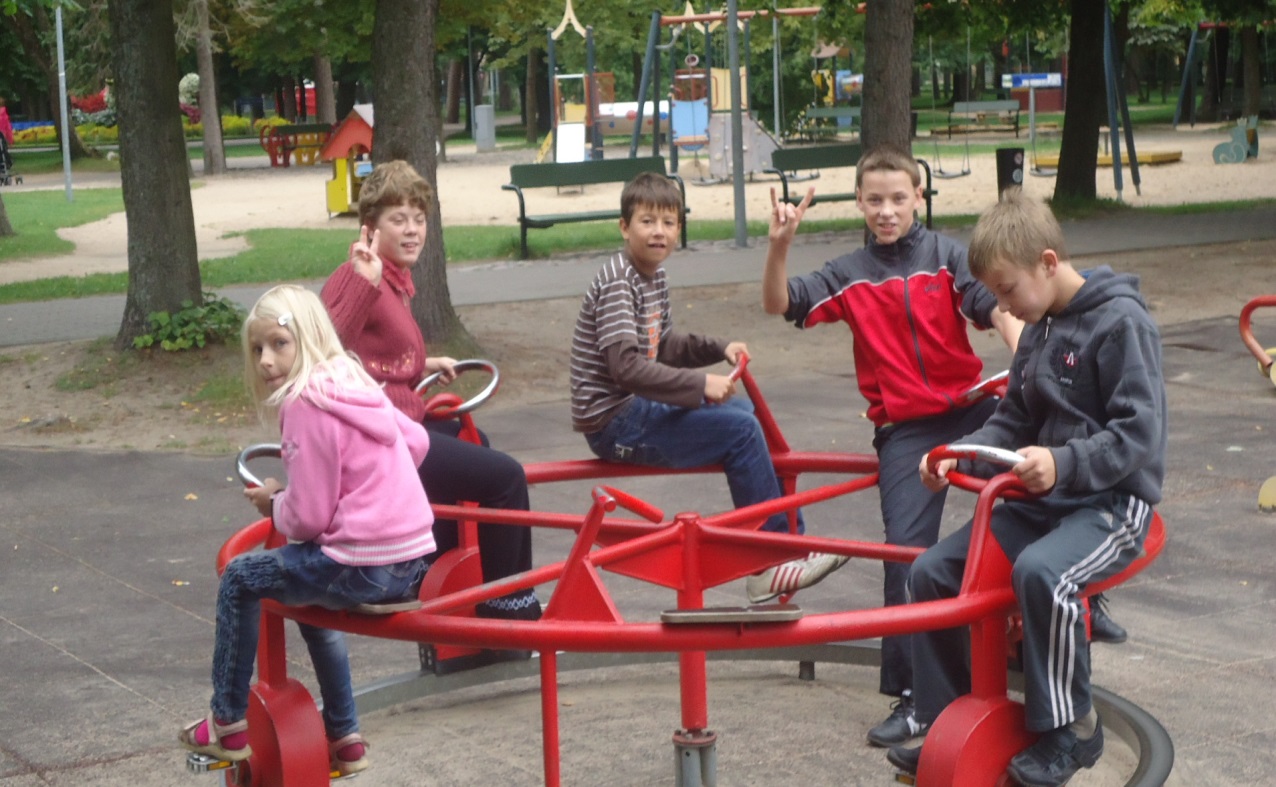 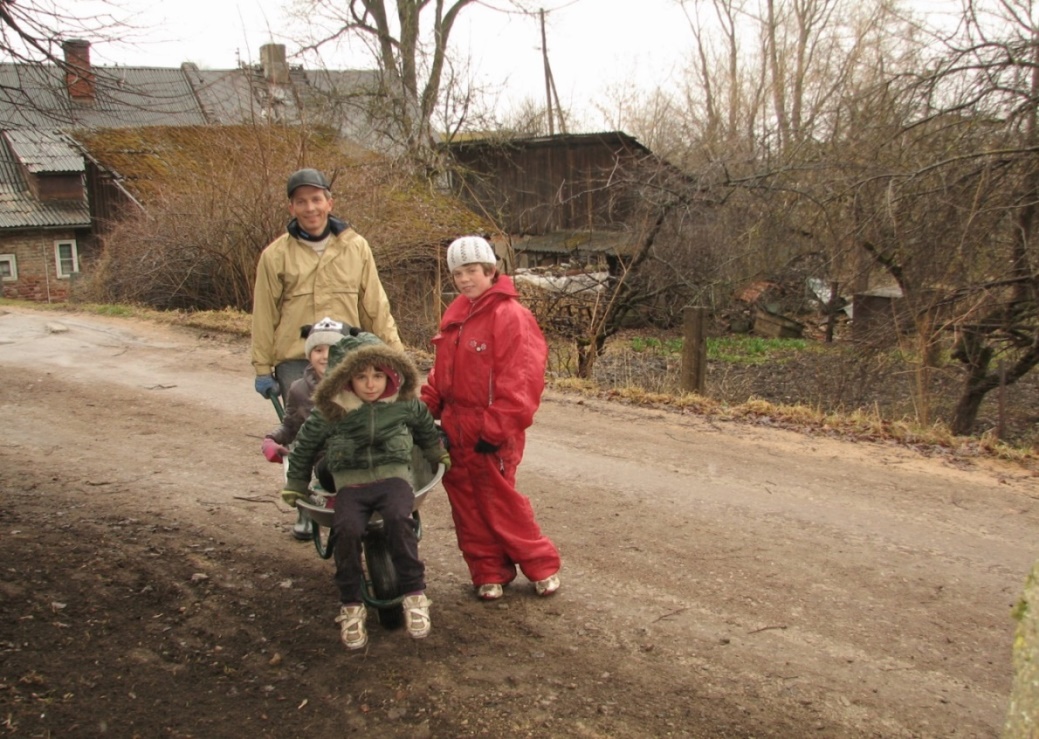 32
Pensionāru sociālo pakalpojumu centrs Pirms un pēc siltināšanas – KPFI projekta īstenošanas
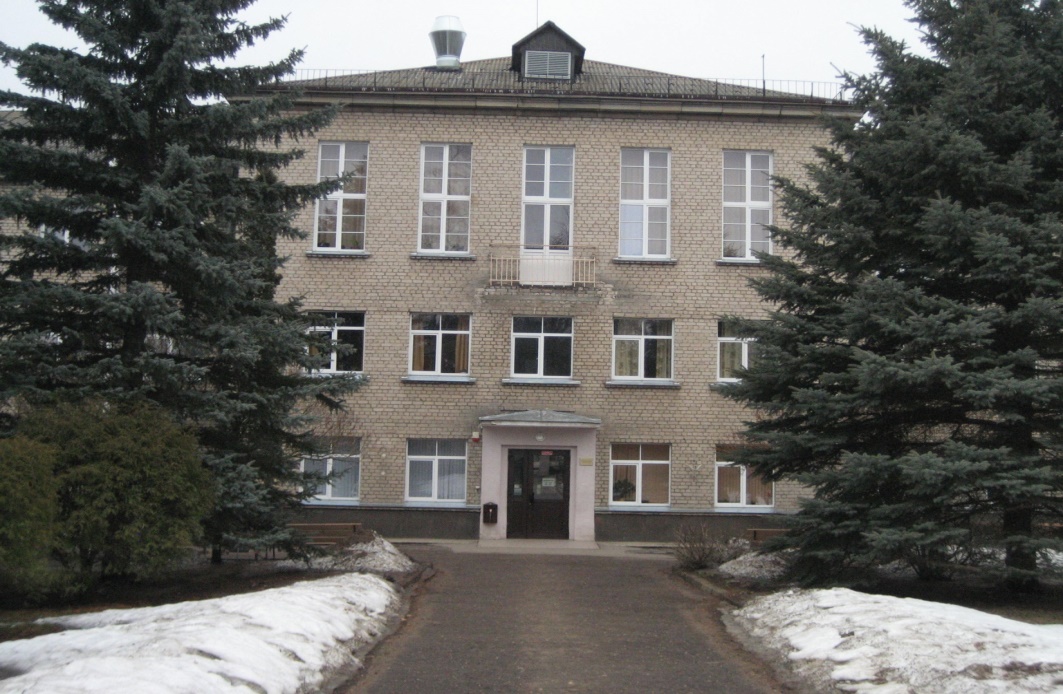 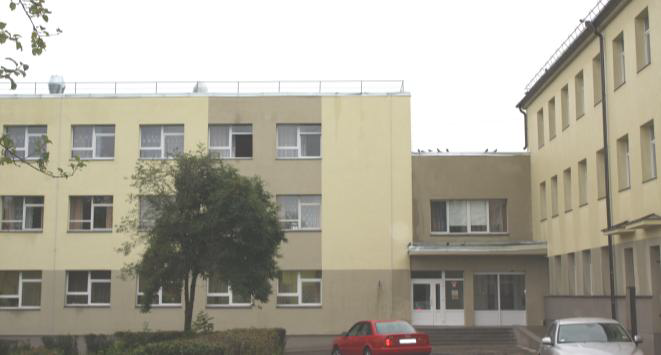 33
Pensionāru sociālo pakalpojumu centrs
Sniedz ilgstošu sociālo aprūpi un sociālo rehabilitāciju institūcijā pilngadīgām personām 
 personām pensijas vecumā un personām, kurām noteikta I un II invaliditātes grupa un kuras vecuma vai veselības stāvokļa dēļ nav spējīgas sevi aprūpēt, - līdz 200 vietām;

 personām darbspējīgā vecumā un/ vai personām, kurām noteikta III invaliditātes grupa, kuras veselības stāvokļa dēļ nav spējīgas sevi aprūpēt uz atveseļošanās laiku līdz 6 mēnešiem, - līdz 10 vietām
34
Pensionāru sociālo pakalpojumu centrs
Centrā dzīvojošiem klientiem nodrošina:

dzīvojamo platību, neizmitinot vienā dzīvojamā istabā vairāk par 4 cilvēkiem, dzīvojamās istabas ir aprīkotas ar atbilstošām mēbelēm;
dzimumam un gadalaikam piemērotus apavus un apģērbu, gultas piederumus un gultas veļu, dvieļus un personīgās higiēnas preces;
racionālu klienta vecumam un veselības stāvoklim atbilstošu ēdināšanu ne retāk kā trīs reizes dienā;
neatliekamo medicīnisko palīdzību diennakts laikā un veselības aprūpi pēc ārsta norādījumiem;
tehniskos palīglīdzekļus;
35
Pensionāru sociālo pakalpojumu centrs
Nodrošina:
apstākļus saturīga brīvā laika pavadīšanai – atpūtai, nodarbībām, tiek organizētas radošās darbnīcas, kas ar mākslas, mūzikas, kustību un runas terapijas palīdzību, veicina klientu sociālo iemaņu spēju uzturēšanu un pilnveidošanu;
Vide ir piemērota personām ar kustību traucējumiem, 
iespēju apmeklēt kultūras un sporta nodarbības un pasākumus ārpus centra;
iespēju tikties ar draugiem, ģimenes locekļiem un radiniekiem
36
Pensionāru sociālo pakalpojumu centra aktivitātes
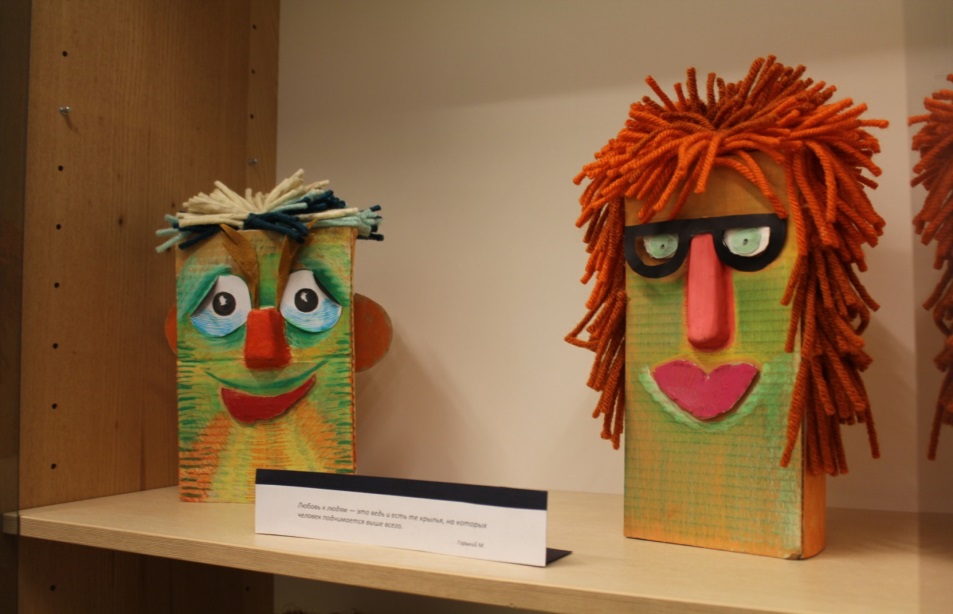 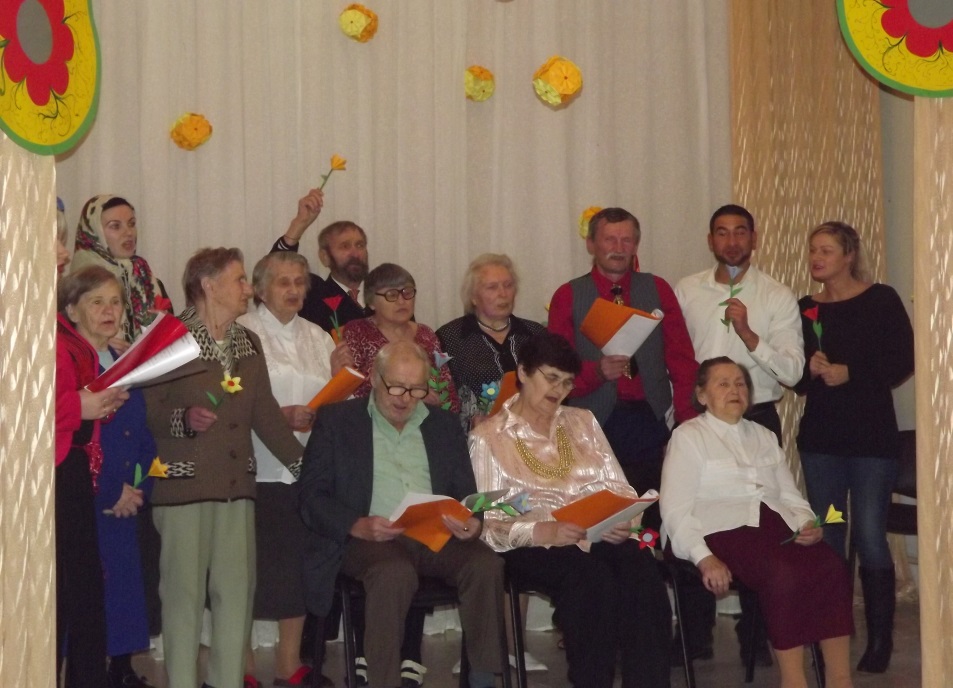 37
Pensionāru sociālo pakalpojumu centra
Dienas aprūpes centrs nodrošina sociālā darba un sociālās rehabilitācijas pakalpojumus, brīvā laika pavadīšanas iespējas, fiziskās un intelektuālās attīstības veicināšanu, pašaprūpes iemaņu apguvi un izmantošanu: 

pensijas vecuma personām un personām ar invaliditāti – 2016.gadā reģistrēts 121 klients

pilngadīgām personām ar viegliem un smagiem garīga un fiziska rakstura traucējumiem

- 2016.gadā apmeklēja 23 personas
38
Pensionāru sociālo pakalpojumu centra
Dienas centra pulciņi un aktivitātes:

Muzikālais kolektīvs «Zelta rudens»
Aušanas pulciņš
Adīšanas un tamborēšanas mākslas pulciņš
Intelektuālās attīstības un atmiņas trenēšanas pulciņš
Dramatiskais kolektīvs «Kur gan citur…»
«Meža mīļotāji» kolektīvs
Pulciņš «Savu roku māksla»
Deju kopa «Varavīksne»
Datorapmācības nodarbības
Nūjošanas klubiņš
39
Pensionāru sociālo pakalpojumu centra
Dienas centra pulciņi un aktivitātes:

Angļu, latviešu un franču valodas pulciņi
Svinīgi gadskārtu pasākumi
Ekskursijas un pieredzes apmaiņas braucieni
Klubiņš «Preses centrs»
Klubiņš «Domubiedri»
Ēdiena gatavošanas pamatprasmes
Brīvā laika lietderīga pavadīšana
40
Aušanas un adīšanas pulciņu darbi
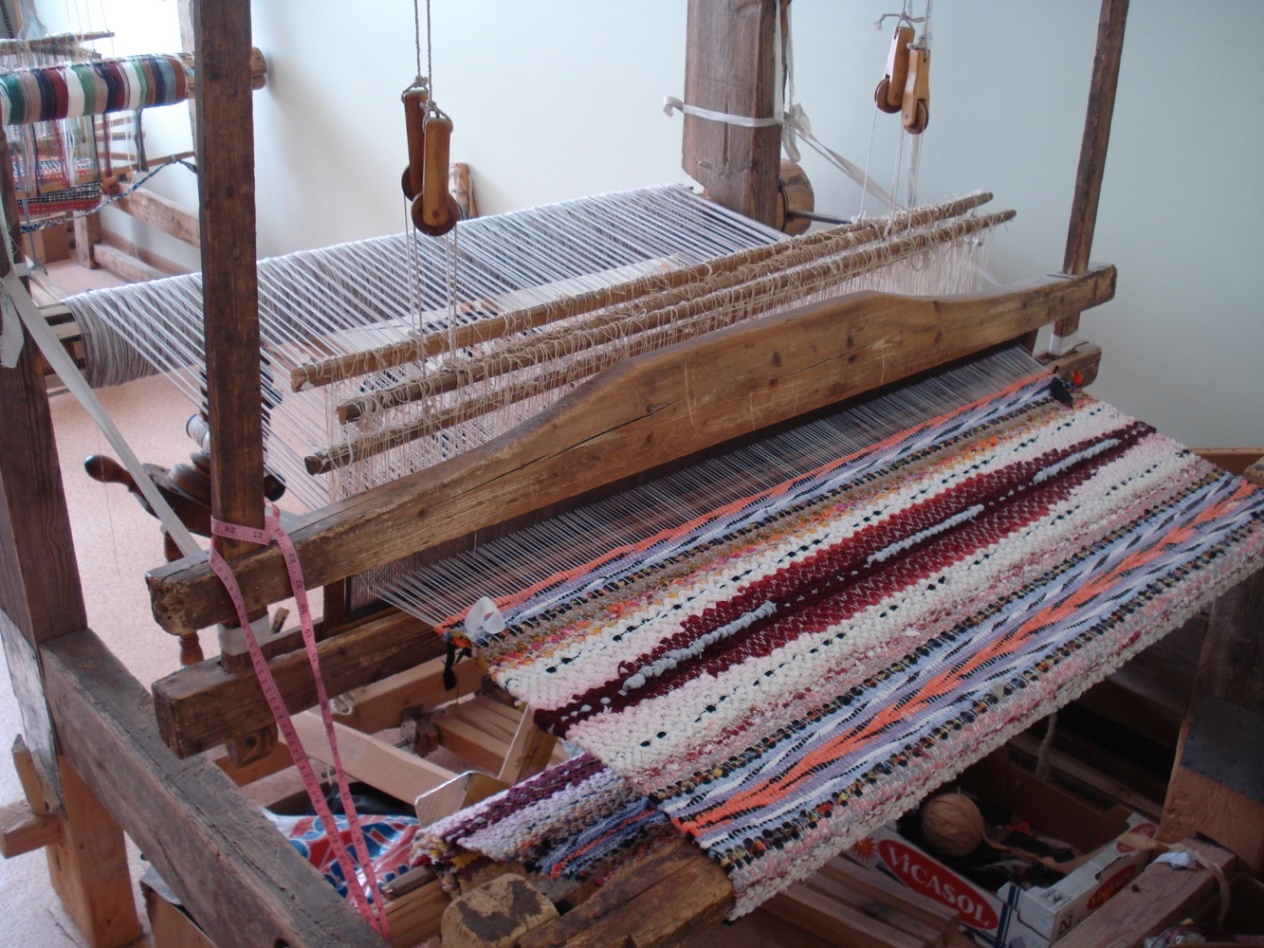 41
Dienas centra aktivitātes personām ar GRT
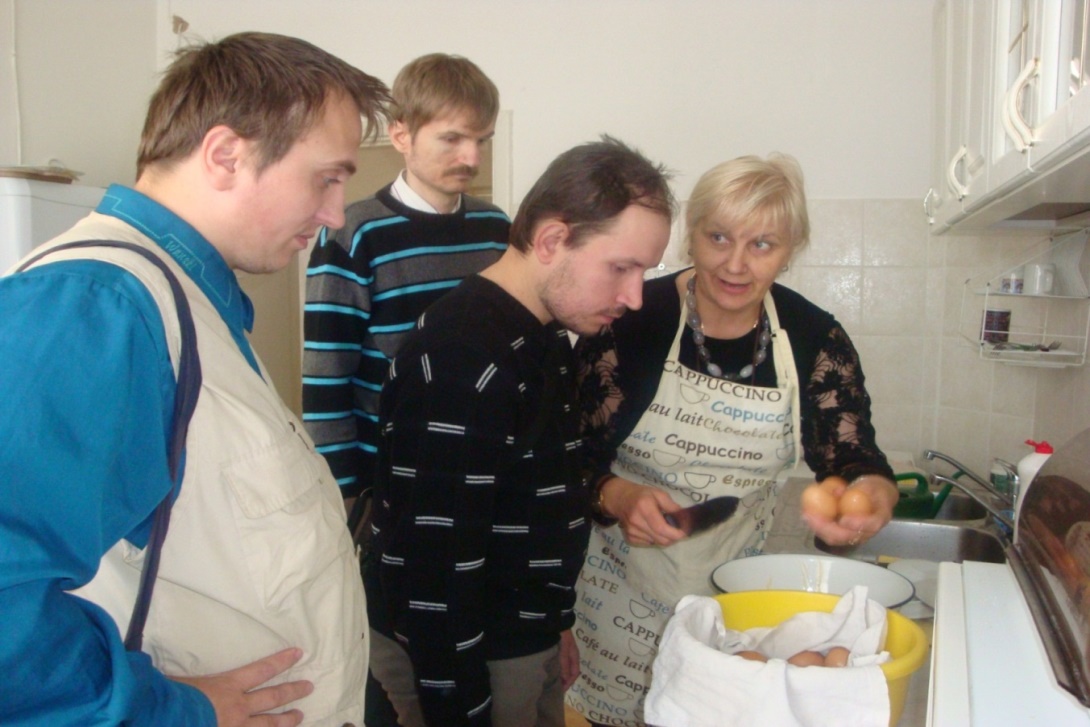 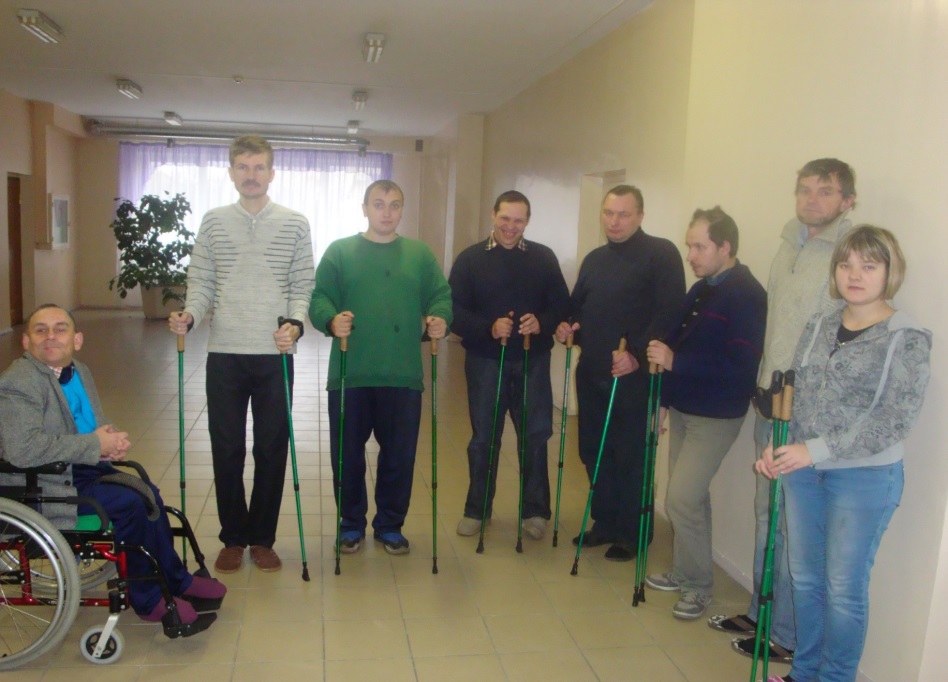 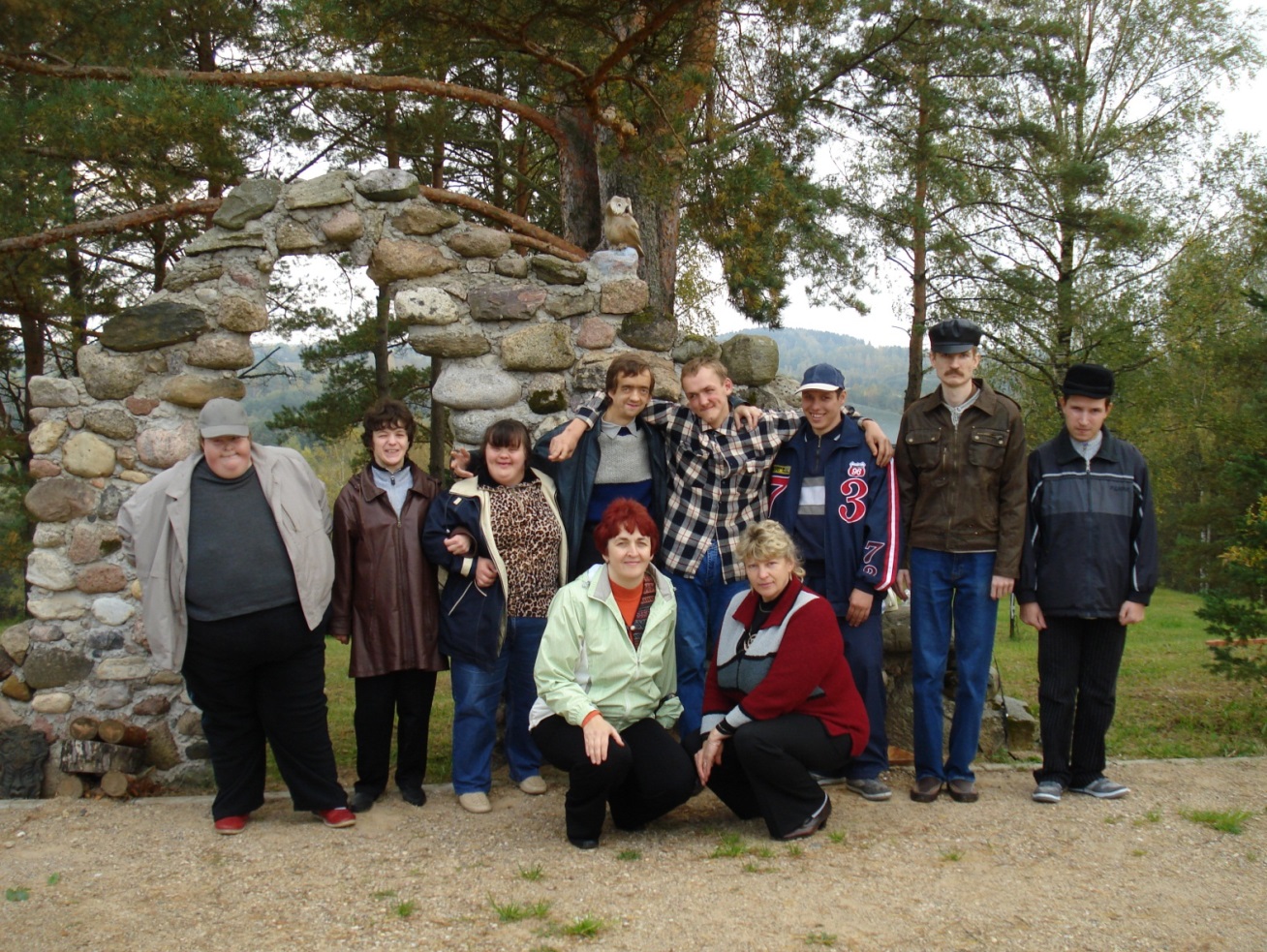 42
Aprūpes mājās birojs
nodrošina aprūpes mājās pakalpojumu – četru līmeņu aprūpi veciem cilvēkiem - senioriem, I un II grupas invalīdiem: piegādā pārtiku, medikamentus, palīdz uzkopt telpas, palīdz personīgās higiēnas nodrošināšanā, ienes malku, ūdeni, veic starpnieka un arī pavadoņa pakalpojumus

pakalpojumu vidēji gadā saņēma 185 klienti, no tiem: 
	123 seniori
	62 personas ar invaliditāti.
43
Aprūpes mājās birojs
nodrošina aprūpes mājās pakalpojumu – četru līmeņu aprūpi veciem cilvēkiem - senioriem, I un II grupas invalīdiem: piegādā pārtiku, medikamentus, palīdz uzkopt telpas, palīdz personīgās higiēnas nodrošināšanā, ienes malku, ūdeni, veic starpnieka un arī pavadoņa pakalpojumus

pakalpojumu vidēji gadā saņēma 185 klienti, no tiem: 
	123 seniori
	62 personas ar invaliditāti.
44
Patversme – atskurbtuve (atvērta 01.04.2017.)
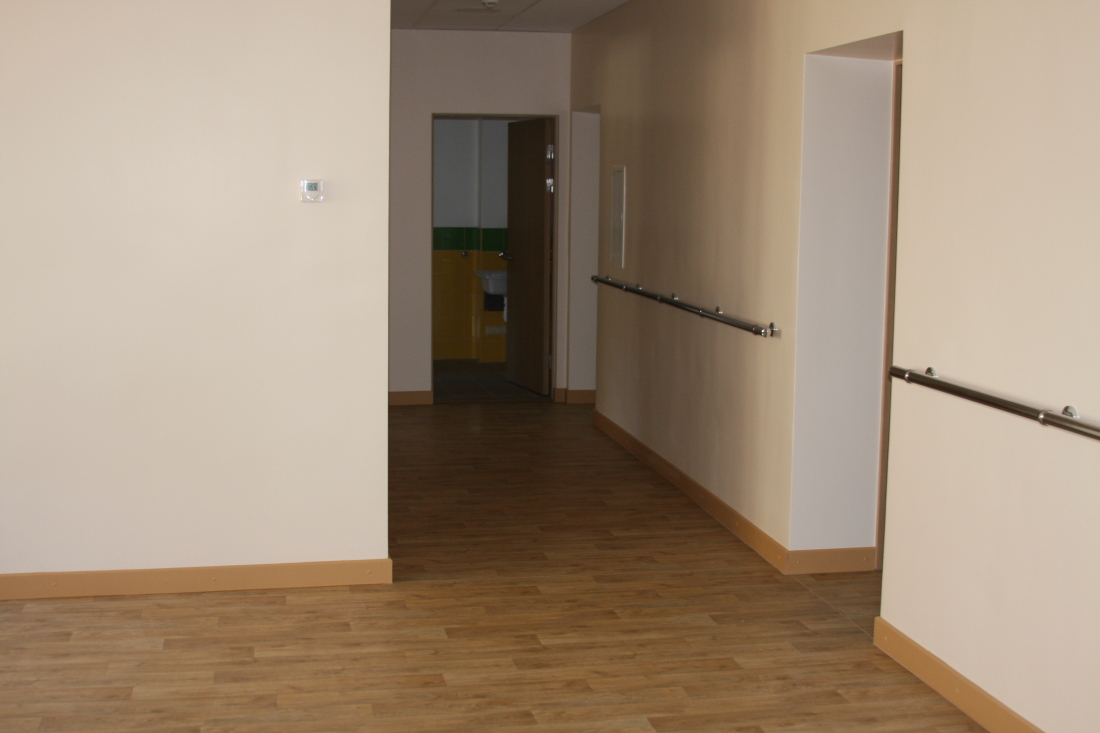 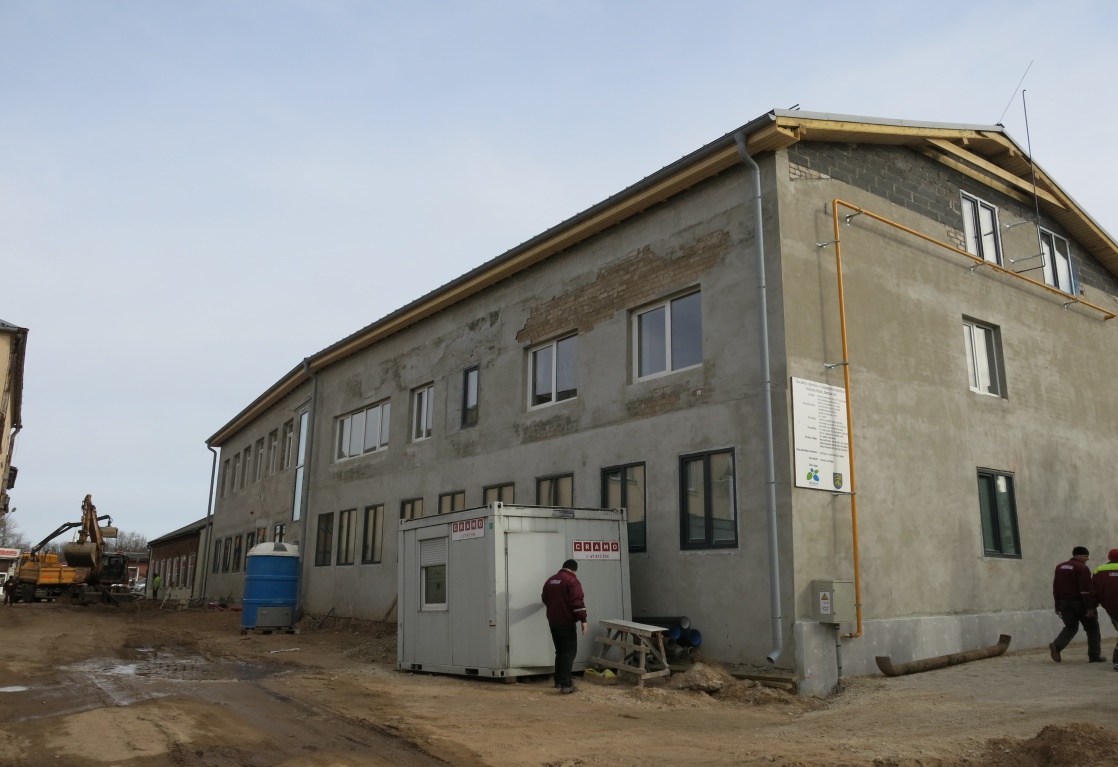 45
Patversme – atskurbtuve
Nodrošina:
Patversmi motivētām personām bez dzīvesvietas – 40 personām
Atskurbtuvi – 6 personām vienlaicīgi
Naktspatversmi bezpajumtniekiem – 10 klientiem
Ēdināšanas pakalpojumu – zupas virtuvi uz vietas - trūcīgām personām un divas mobilās zupas virtuves Ziemeļu un Vipingas mikrorajonos, 2016.gadā izsniegtas 24 600 zupas porcijas
Ēdināšanas sociālās akcijas Ziemassvētkos un Lieldienās trūcīgām personām – 2016.gadā izsniegtas 7800 otrā ēdiena porcijas
Pārtikas preču komplektu izsniegšanu vistrūcīgajām personām (ģimenēm) un krīzes situācijā nonākušām personām Eiropas atbalsta fonda projekta ietvaros, kopumā 2016.gadā izdalīti 8520 komplekti
46
Infrastruktūras attīstības projekti (1)
«Ēkas Bukmuižas ielā 3, Rēzeknē pārbūve un atjaunošana Nakts patversmes – atskurbtuves izveidošanai» – 1.kārta (pabeigta 25.04.2017.)

Mērķis, rezultāts: veikta esošās Naktspatversmes reorganizācija un izveidota jauna sociālā institūcija Patversme – atskurbtuve, kuras darbība paplašināta ar patversmes un atskurbtuves pakalpojumiem no 30 vietām līdz 50 vietām un 6 vietām atskurbtuvē 
Projekta īstenošanas laiks: 8 mēneši (augusts` 2016 – aprīlis` 2017)
Projekta 1.kārtas izmaksas: 621 638 eiro.
47
Infrastruktūras attīstības projekti (2)
«Energoefektivitātes paaugstināšanas būvdarbi Patversmes – atskurbtuves ēkā Bukmuižas ielā 3, Rēzeknē» - 2.kārta

Projekta mērķis: samazināt primārās enerģijas patēriņu, sekmējot energoefektivitātes paaugstināšanu un Rēzeknes pilsētas pašvaldības izdevumu samazināšanos par siltumapgādi
Plānotais projekta īstenošanas laiks: 3 mēneši (augusts – novembris` 2017)
Projekta kopējas izmaksas - 76 746 eiro - aizņēmums no Valsts kases pašvaldības projekta īstenošanai.
48
Infrastruktūras attīstības projekti (3)
«Bērnu sociālo pakalpojumu centra ēkas Viļānu ielā 10, Rēzeknē, energoefektivitātes paaugstināšana»

Projekta mērķis: samazināt primārās enerģijas patēriņu, sekmējot energoefektivitātes paaugstināšanu un Rēzeknes pilsētas pašvaldības izdevumu samazināšanos par siltumapgādi
Plānotais projekta īstenošanas laiks: 9 mēn. (septembris` 2017. – maijs`2018)
Projekta kopējas izmaksas – 213 892 eiro, no tām ERAF finansējums 178 517 eiro (83,5 %)
Projekta rezultātā: radīta mūsdienīga un energoefektīva vide Bērnu sociālo pakalpojumu centrā. Plānotais būves enerģijas patēriņš pēc projekta īstenošanas 215 MWh gadā
49
Infrastruktūras attīstības projekti (4)
«Ēkas Zemnieku ielā 16A 1.stāva pārbūve Dienas centra izveidošanai senioriem»
Projekta mērķis: attīstīt alternatīvās sociālās aprūpes, sociālās rehabilitācijas un motivācijas, pakalpojumus, veicināt senioru sociālo iekļaušanos, uzlabot esošā Dienas aprūpes centra pakalpojumu kvalitāti 
Plānotais projekta īstenošanas laiks: 4 mēneši (augusts – decembris` 2017)
Projekta kopējas izmaksas – 168 190 eiro - aizņēmums no Valsts kases pašvaldības projekta īstenošanai
Projekta rezultātā: izveidots dienas centrs tikai senioriem, ar piemērotām telpām praktiskajām nodarbībām, radošajām darbnīcām, sportam, semināriem, lekcijām
50
Infrastruktūras attīstības plānotie projekti
(5) 	«Energoefektivitātes paaugstināšana Zemnieku ielā 16A, Rēzeknē» un
(6) 	«Apkures un ventilācijas inženiertīklu pārbūve Zemnieku ielā 16 A, Rēzeknē»

Projektu mērķis: samazināt primārās enerģijas patēriņu, sekmējot energoefektivitātes paaugstināšanu un Rēzeknes pilsētas pašvaldības izdevumu samazināšanos par siltumapgādi
Plānotais īstenošanas laiks: 2018.gads
Projektu plānotās kopējas izmaksas – 685 101 eiro 
Projektu rezultātā: veikta ēkas Zemnieku ielā siltināšana un fasādes vienkāršota atjaunošana, apkures, ventilācijas gaisa kondicionēšanas, karstā ūdens inženiertīklu pārbūve
51
„Sabiedrība attīstās, kad visu cilvēku cieņa 
un tiesības tiek respektētas. 
Sociālie darbinieki - par nedalītu cilvēcību".
	/Starptautiskās sociālo darbinieku federācijas vadmotīvs/

PALDIES PAR 
UZMANĪBU!


Rēzeknes pilsētas domes pārvaldes 
«Sociālais dienests» vadītājs Gunārs Arbidāns
52